Support Vector Machine-Part I
Jayanta Mukhopadhyay
Dept. of Computer Science and Engg.
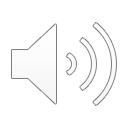 Support Vector Machine (SVM)
A linear discriminant classifier.
Uses Vladimir Vapnik’s principle:
to never solve a more complex problem as a first step before the actual problem.
Classification: Sufficient to compute class boundaries (where P(C1|x)=P(C2|x)) without computing class distributions P(Ci|x), etc.
Outlier detection: Compute boundaries separating those x having low P(x).
After training the weight vector can be written in terms  of training samples lying in class boundaries.
Support vectors.
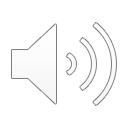 Vapnik, V. 1995. The Nature of Statistical Learning Theory. New York: Springer
Two class problem
X={xt,rt}, t=1,2,..N   
xt in Rd, rt in {+1, -1}.
To compute w and w0 such that for all t
wTxt+w0 > +1 if rt=+1
wTxt+w0 < -1 if rt=-1
Rewritten as:
rt(wTxt+w0) > +1 for all t
Note: it is harder than rt(wTxt+w0) > 0
A margin left between zones of two classes.
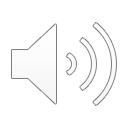 Margin between classes
2/||w||
x2
g2(x)= wTx+w0+1=0
g1(x)= wTx+w0-1=0
x1
To maximize margin minimize ||w||.
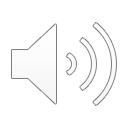 To minimize ||w||2/2 subject to rt(wTxt+w0) > +1 for all t
Optimization problem
Constrained optimization problem
To minimize ||w||2/2 
subject to rt(wTxt+w0) > +1 for all t
Unconstrained problem:




To be minimized w.r.t w and w0 and maximized w.r.t. Lagrange multipliers.
Lagrange multipliers
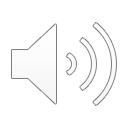 Convex quadratic optimization problem
Unconstrained problem:


Convex objective function and linear constraints.
Dual problem
To be maximized w.r.t. Lagrange multipliers (>0) subject to that gradients w.r.t w and w0 should be 0.
Lagrange multipliers
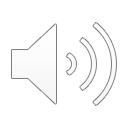 Dual optimization problem
Primary problem:

Dual problem derived by applying  following conditions in the primary objective function.
w
0
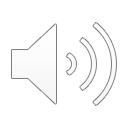 Dual optimization problem
Dual problem:



Expand w from the condition.


To maximize Ld w.r.t.
Apply quadratic optimization technique: 
O(N3) time and O(N2) space  complexity.
Most of them will be 0.
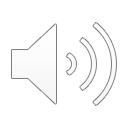 Solution
Dual problem:


Apply quadratic optimization technique: 
O(N3) time and O(N2) space  complexity.
Most of        will be zero.
Samples with positive (non-zero)        are support vectors.
Provide w as a linear combination (Condition 1).
w0 is obtained from any of the support vector which lies in the boundary.
rt(wTxt+w0) = +1  w0=rt-wTxt  (For numerical stability take avg.).
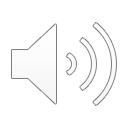 SVM- Testing
Check only the sign of discriminant value.
Margin not enforced.
Only support vectors decide class boundaries.
Other samples do not influence the classifier.
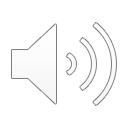 Thank you!
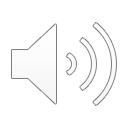